Переможці обласного етапу Всеукраїнського конкурсу «Мій голос віддаю на захист природи»
Котик Анастасія, учениця 8 класу
Магрело Анастасія, учениця 7 класу
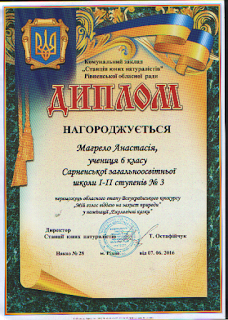 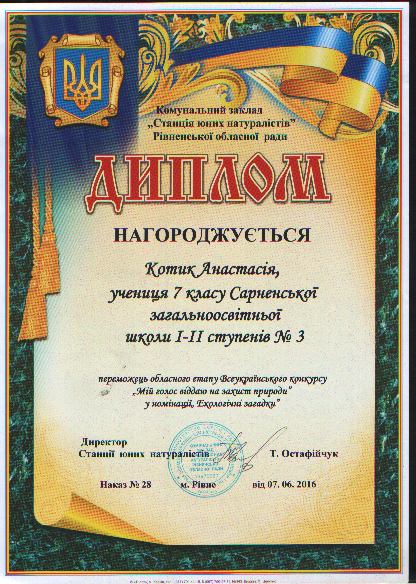